IMAGE
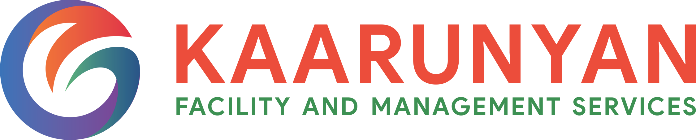 WE STRIVE TO PROVIDE QUALITY CLEANING SERVICE If you looking for residential, commercial cleaning services, We offer house cleaning services in bangalore with the help of a well-trained team who wipes out all the dust in your home and you feel a sparkling all around your home.
KAARUNYAN FACILITY AND MANAGEMENT SERVICES Established in year 2006, now one of the largest Residential Comprehensive Facility Management certified firm in Bengaluru.

We would like to introduce ourselves as a group of professionals from the Property/Facility management and Real Estate field with good resources to meet the specialized requirements of your assets. With dedication to excellence, KAARUNYAN is committed to providing its customers with only the highest standard of service, carried out by a team of well-trained staff. KAARUNYAN Facility Management Services acts as a single point of contact for enhancing the operations of complex facilities.

KAARUNYAN FACILITY AND MANAGEMENT SERVICES a young company with fully loaded professional services offering the right manpower solution at the right time with Hygiene and cleanliness.
We provide a complete array of services purely through “INHOUSE TRAINED MANPOWER” so as to provide you with a comprehensive solution for your maintenance needs.
In order to efficiently provide a wide and varied range of property support services, the services have been divided into specialized categories:
Facility & Property (Residential/Commercial) Management.
Retail/Mall Management.
Comprehensive Building Maintenance.
We ensure functionality of the built environment by integrating people, place, process and technology. We analyze and implement only the highest standard of service carried out by a team of well trained staff.
With Image and text design all services
VISION
We are an organisation that cares about our people and our clients – To be the most admired cleaning and facility services partner in our chosen segments in India

MISSION
Our mission at KAARUNYAN is to provide a precision cleaning service that results in optimal customer satisfaction. We are 100% committed to the continuous improvement of our quality system to ensure that the requirements of all our customer base is met to the fullest extent and highest of standards.
Best Integrated Facility Management Services Provider in Bangalore
Mattress Cleaning
Housekeeping Services
Tank Cleaning Services
Commercial Office Cleaning
Business Support Services
Gardening Services
Complete Cleaning Services
Electrical Services
Sofa Cleaning
Packers and Movers
Pest Control Services
Security & Safety Services
Plumbing Services
Deep Cleaning Services
Mineral Water Supplier
Office Sanitization Services
Residential Cleaning Services
Waste Management Services
One Day Cleaning Services
Swimming Pool Cleaning
Office Stationery Products
Office Cleaning Products
Car Washing Services
Office & Home Painting Services
Aquarium Cleaning Services
With Image and text design all services
WHY CHOOSE US

PERSIONALIZED EXPERIENCE: The Company realizes the key to our success and total customer satisfaction is consistency.
AFFORDABLE PRICING: We work hard so you don’t have to. We aren’t cheapest, but we won’t ruin your wallet.
DEDICATED TEAM: We provide a complete array of services purely through “INHOUSE TRAINED MANPOWER” so as to provide you with a comprehensive solution for your maintenance needs.
FAST & EFFECTIVE SERVICE: We understand your home is important to you. That’s why we focus on the quality of the clean.
Kaarunyan Facility & Management Services

We're a young company with fully loaded professional services offering the right manpower solution at the right time with Hygiene and cleanliness. Kaarunyan Facility & Management Services brings you the solution to your everyday hustle, Kaarunyan is here to save your money, time, and get you comfortable again. We continue to strive to maintain excellence in our profession with performing our job within stipulated time period. Time boundless and perfectness is our objectives.
Real Statistics ACHIEVEMENTS
100+
REPAIRS SOLVED
500+
HAPPY CLIENTS
25+
YEARS OF EXPERIENCE
75+
WORKERS
KAARUNYAN FACILITY AND MANAGEMENT SERVICES
Next to Govt. School, Nagondanahalli Main Road, Channasandra, Bengaluru – 560067, Karnataka, INDIA.
Mobile: +91 9036486326 / +91 9535129833
Email: kaarunyan.fms@gmail.com  Website: www.kaarunyan.com